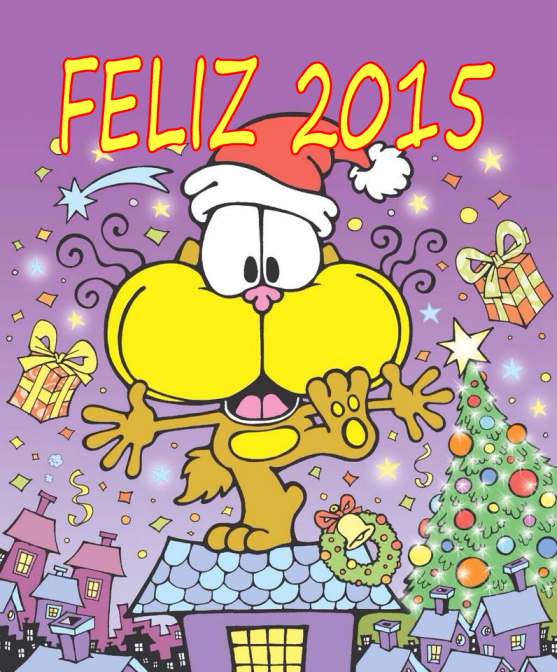 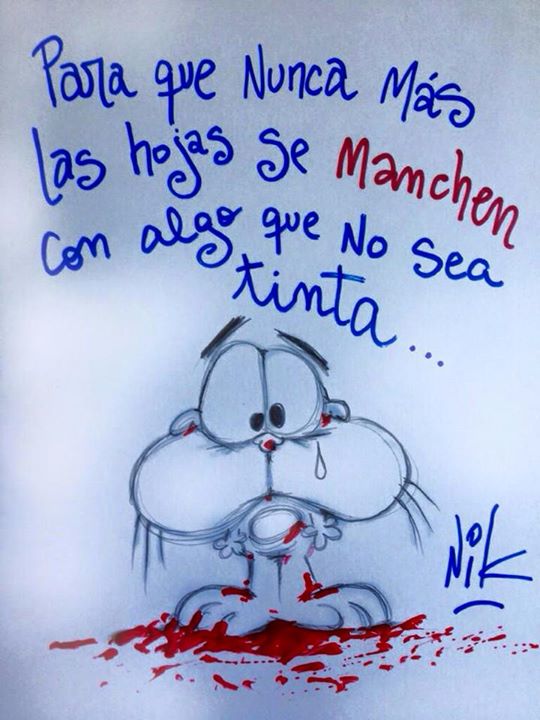 NO SE DEBE OLVIDAR
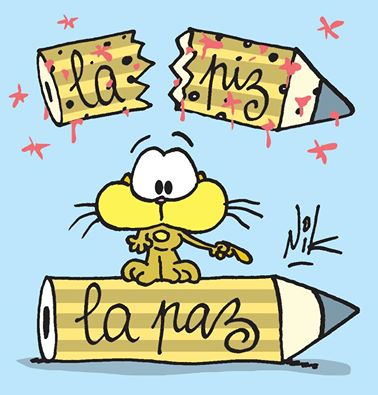 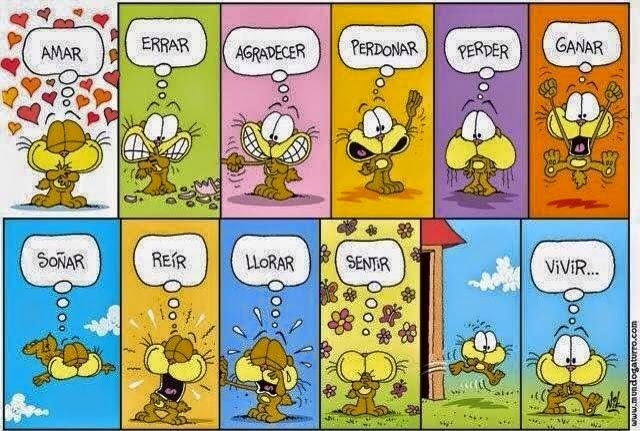 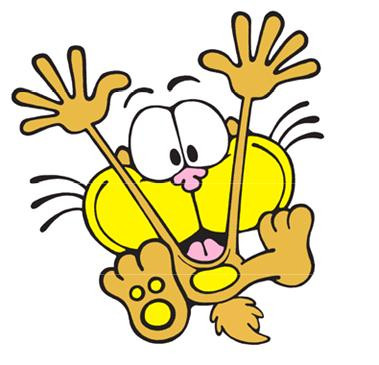 Para 2015 yo querría…
¿A qué corresponden todos estos verbos?
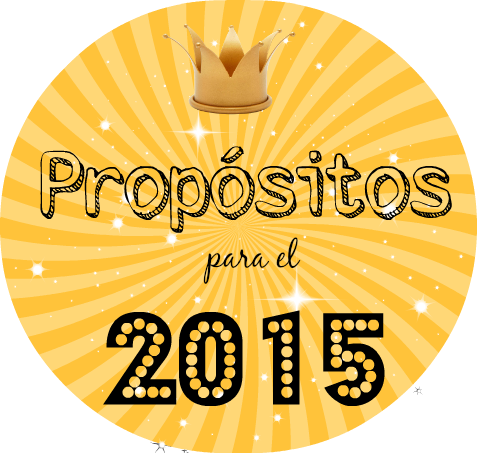 Sus propósitos para 2015 son …
SELENA GÓMEZ
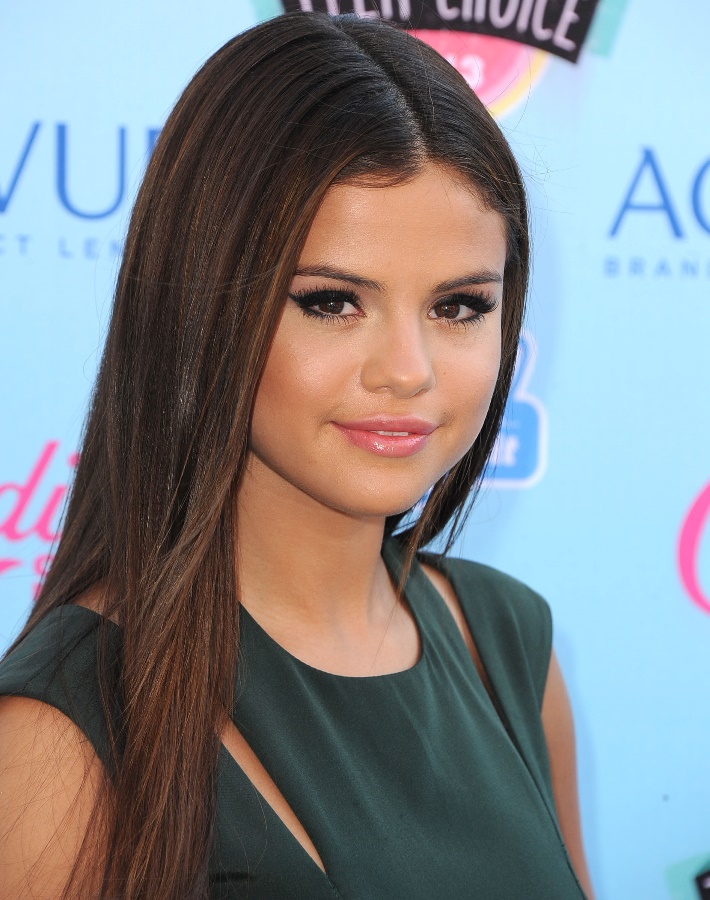 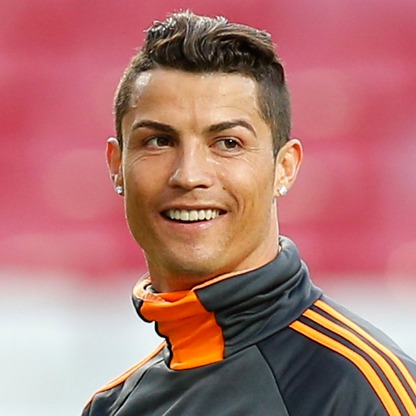 ONE DIRECTION
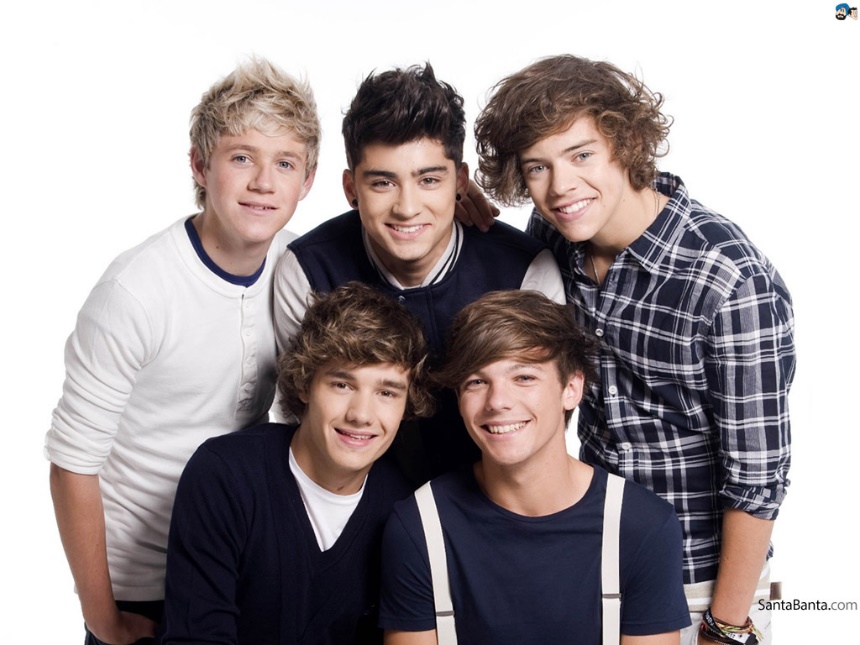 … superar a Messi
… ponerse en forma, cuidarse, hacer más deporte
… conseguir un equilibrio perfecto entre el trabajo y el tiempo libre
CRISTIANO RONALDO
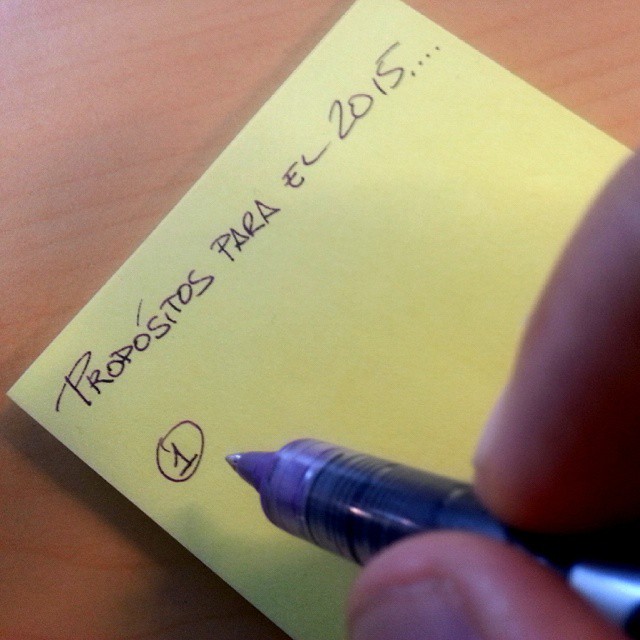 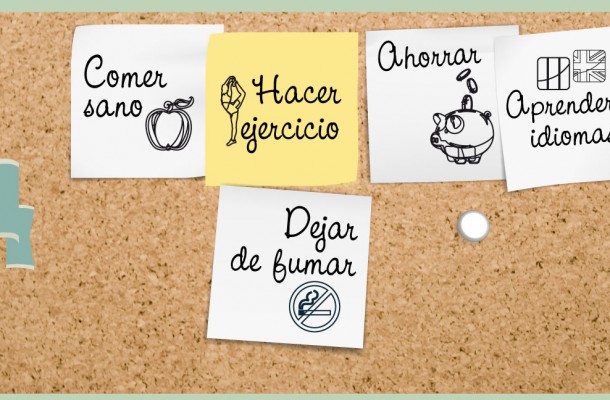 ¿Y tú cuáles son tus propósitos para el año 2015?
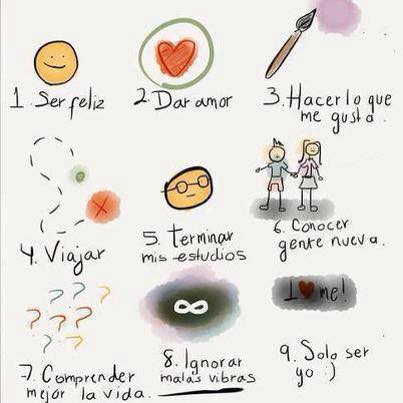